This poster will be printed at A1 size  for Content will be very expanded, so do use zoom to complete sections as needed
[Project Title]
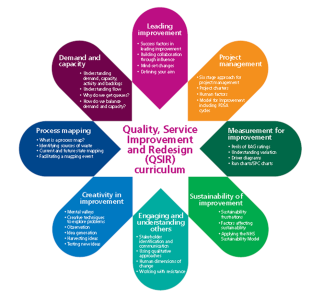 Describe the key tools and approaches used, including illustrations of your applications e.g.
Pathway map
Driver Diagram
Application of PDSA Cycles
Pareto Analysis
Stakeholder Maps
Run/SPC charts
Project Team
Quality Service  Improvement and Redesign (QSIR) Tools: Methodologies used and contribution to your project
Team: Give your names & organisations.
A photo of yourselves would be great.
About: give some background and context to your project. What was the problem,  health need or transformation opportunity you were addressing?
About the Project
Outcomes: can include a photo of your improvement in action e.g. education event, new information/forms.
Aims & Objectives
Keep these SMART
Project Outcomes, Progress and Impact
Learning for the Improvement Community
Learning: Describe how your work applying QSIR approaches is supporting ICS development and the Improvement Community
Measures Used
Describe you metrics and measurement for improvement approach
#one_glos